Free FallOr, being under the influence of gravity, and gravity alone
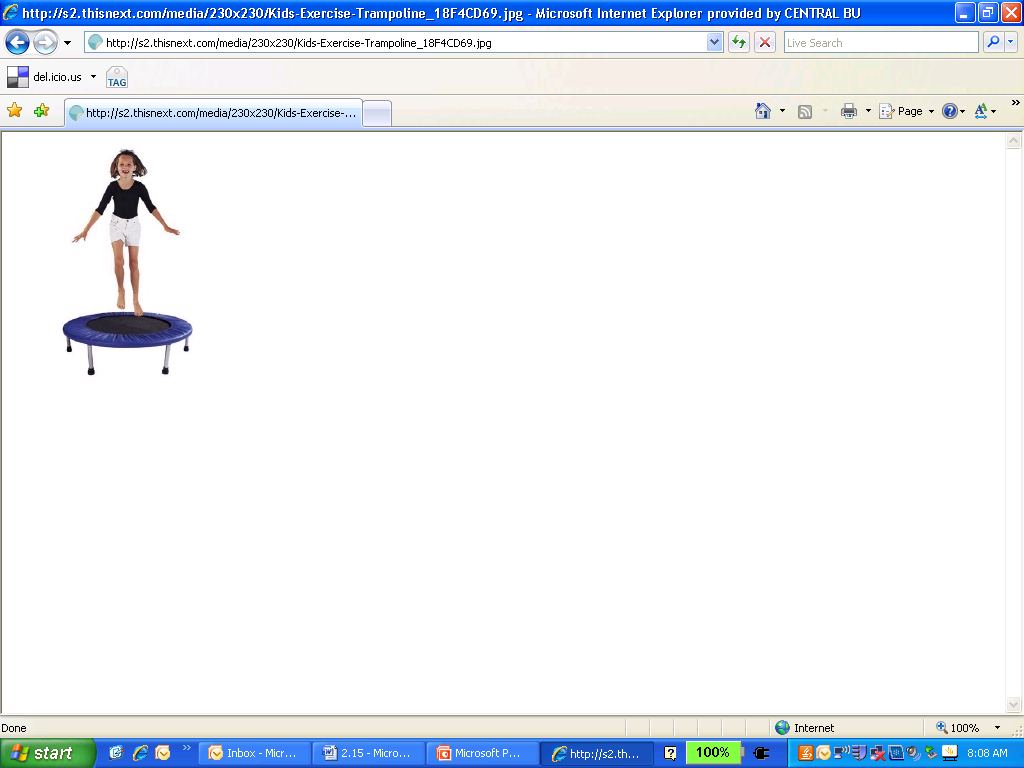 What do you already know?
For a dropped ball, what is the mathematical relationship between:
How quickly the velocity is changing and how long it has been falling?
How fast the ball is falling and how long it has been falling?
How far the ball has fallen and how long it has been falling?
What do you already know?
For trips starting & ending at the same height (up, then down):
How do the signs of acceleration and velocity compare on the way up, at the top, and on the way down?
How does the duration up compare to the duration down?
Dtup vs Dtdown

How does the “launch” velocity compare to the “impact” velocity?
vlaunch vs vimpact
What do you already know?
True/False:  At the zenith, acceleration and velocity are zero.
True/False:  On the way up, the acceleration is negative, on the way down, its positive.
True/False:  The final velocity is always zero.
Free Fall Lab
Read through lab sheet
Complete Predictions section IN PEN
Watch Mr. Smith drop, then toss a ball
Go to: Student Shares, open the file saved for the dropped, then tossed ball.
Complete Lab Analysis (following instructions!)
Can an object reverse direction while maintaining a constant…
…velocity?

…acceleration?


A car goes from rest to 30.0m/s in 5.00 seconds.  How far does it move?
Things you must know about 1-D FREE FALL
Constant acceleration:  9.807 m/s/s downward (ON EARTH)
True for rising, at zenith and falling  
Velocity at zenith:  ZERO  (and only at the zenith!)
For trips starting & ending at the same height:
Duration up = duration down
Impact velocity is equal in size but opposite in direction to launch velocity
Dropped or released:  initial velocity = ZERO
	(unless dropped or released from a moving object!)
Conventional direction:  UP is positive
Position = y            Displacement = Dy
You may use…
Dy = vot + 1/2at2

vf = vo + at

Dy = ½ (vo + vf)t

vf2 = vo2 + 2a(Dy)
Ex 1
An apple falls from a tree, striking the head of a future Physicist 1.5 seconds after the fall started.  
How far did the apple fall?
How fast was the apple going at the time it impacted the head?
Sketch the y-t v-t and a-t graphs for the apple’s trip.
Ex 2
When frightened, armadillos can jump up to 1.00m straight up in the air.  When they do this:
A)  what take-off speed do they need?
B)  how long are they in the air?
C)  sketch the y-t, v-t and a-t graphs for their “trip”
Lab
By having your partner hold, then drop a meter stick, that you try to catch, compute your reaction duration.
Report:
Write a word problem including data from your experiment (about YOU).
Solve your own word problem.
Write a concluding sentence with the answer in it.